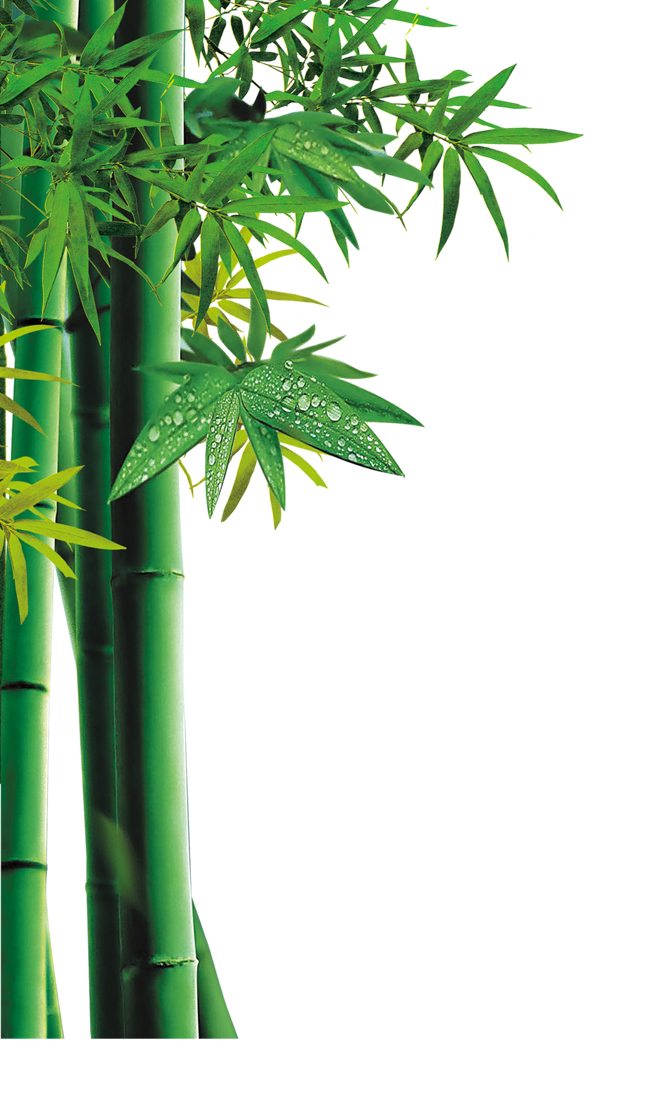 植物的身体
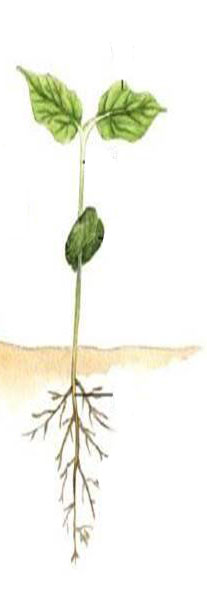 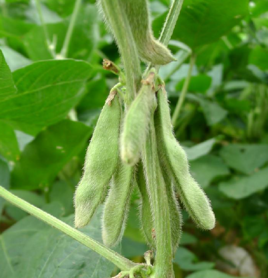 叶
果实
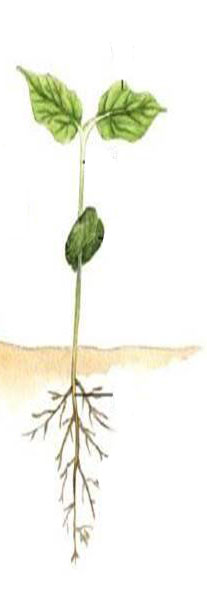 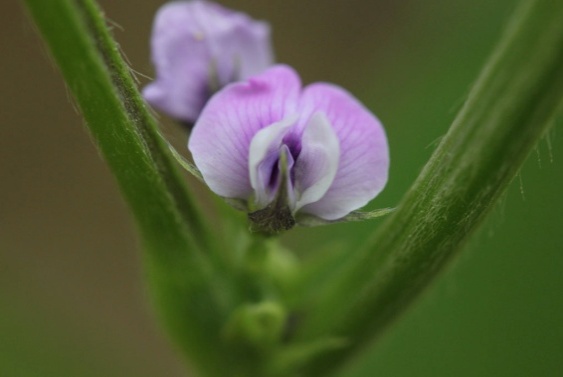 花
茎
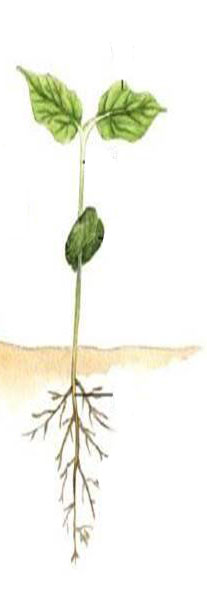 根
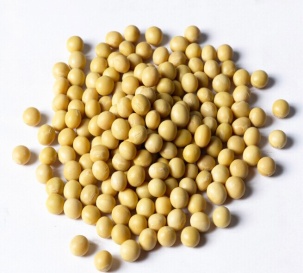 种子
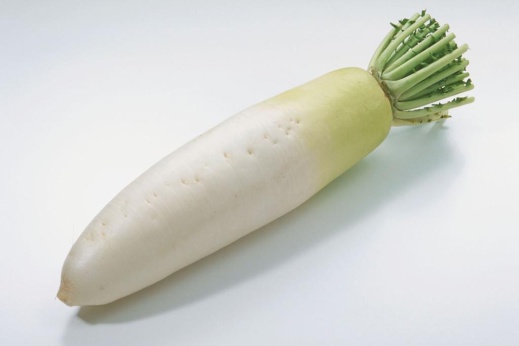 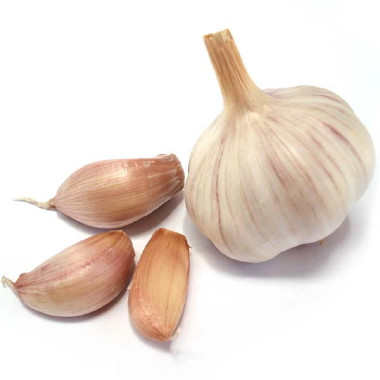 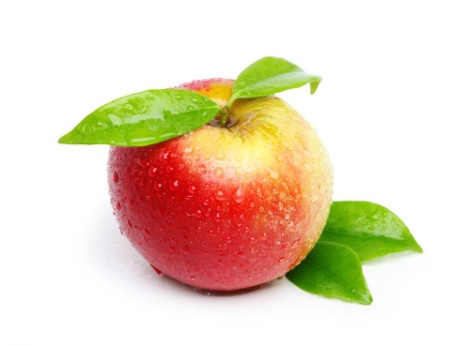 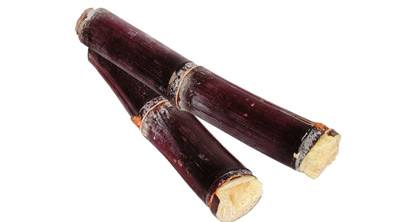 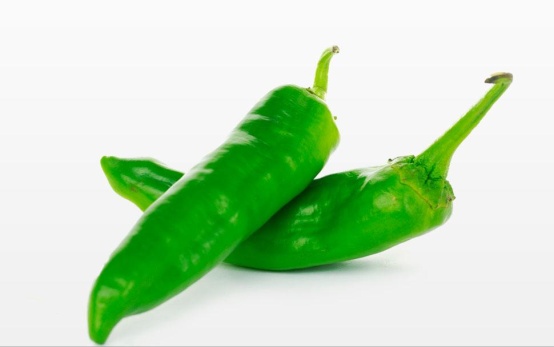 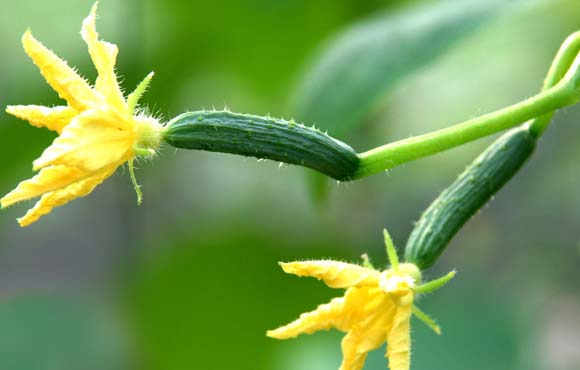 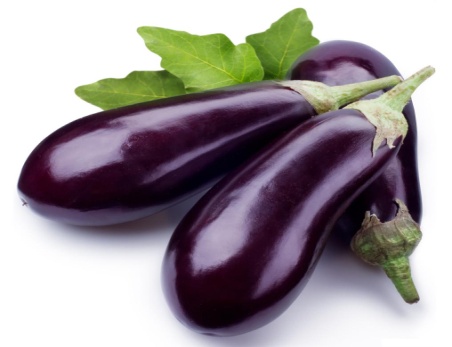 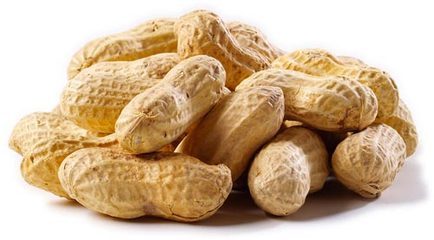 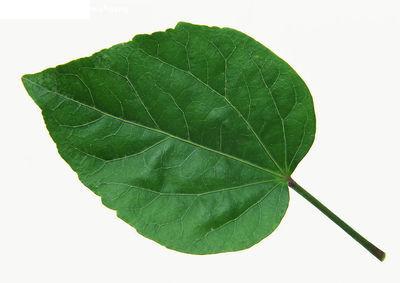 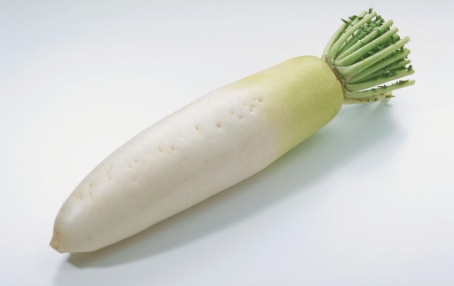 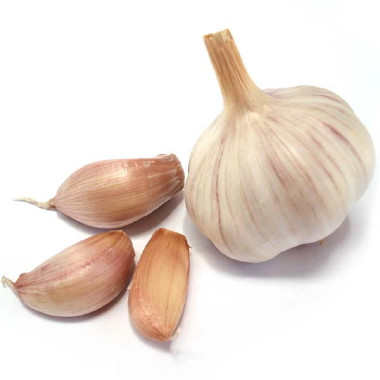 根
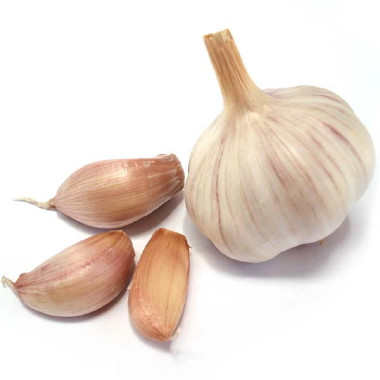 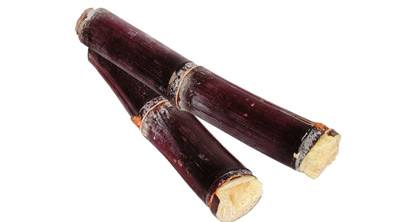 茎
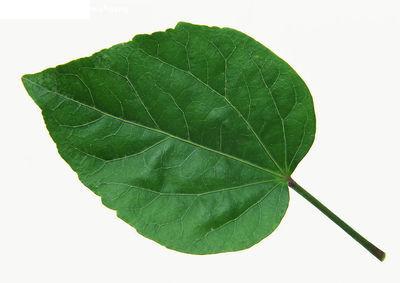 叶
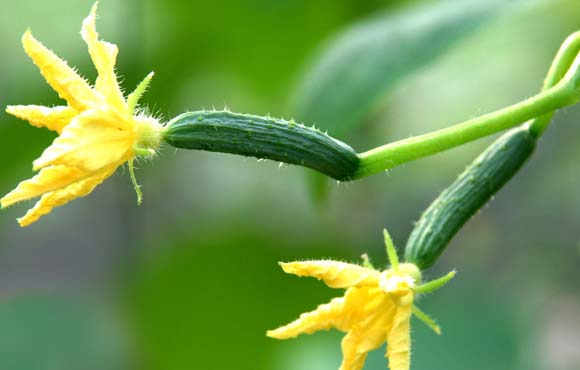 花
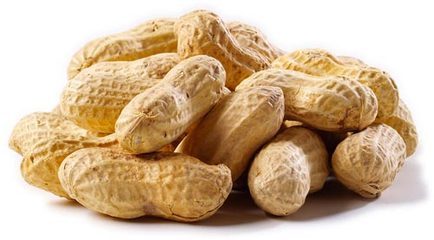 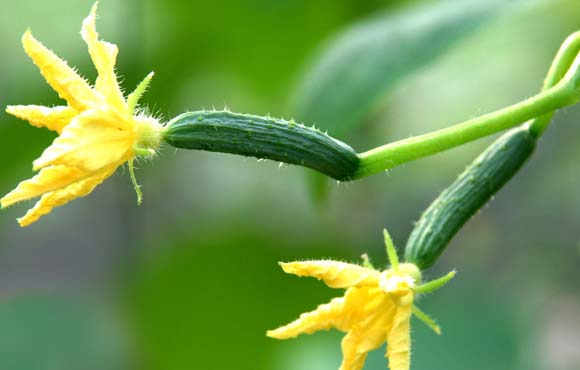 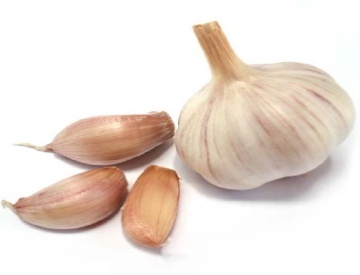 果实
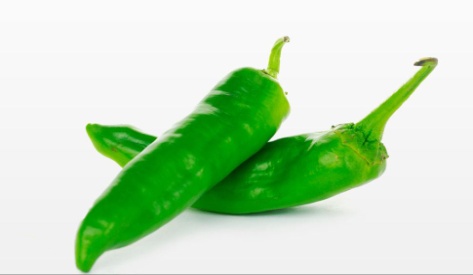 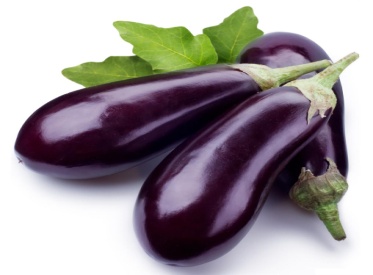 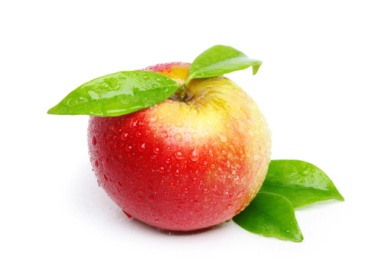 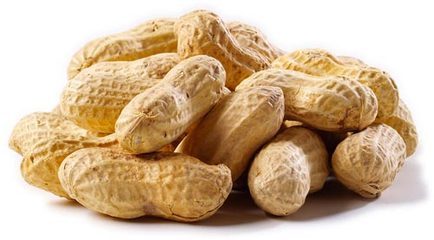 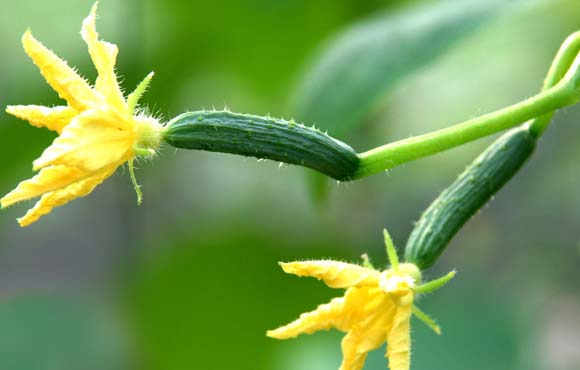 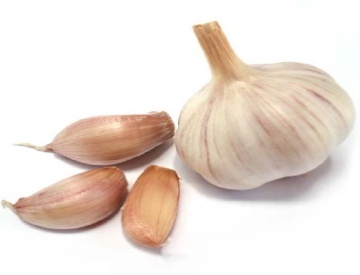 种子
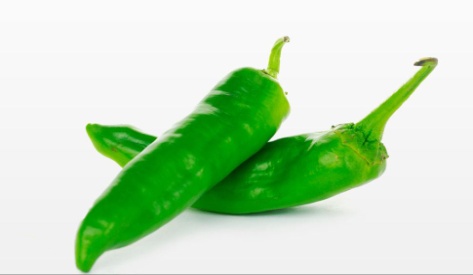 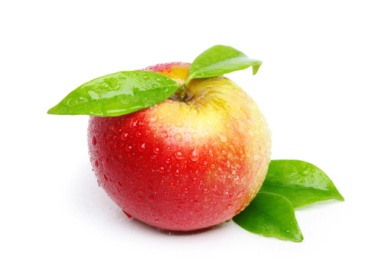 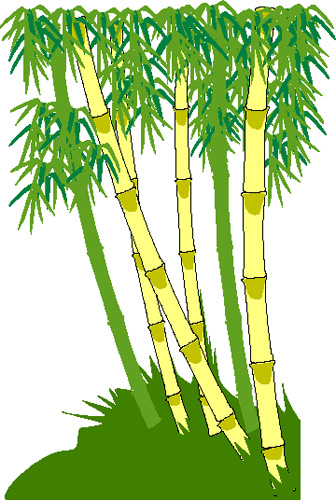 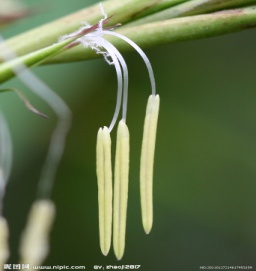 花
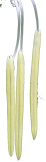 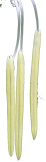 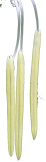 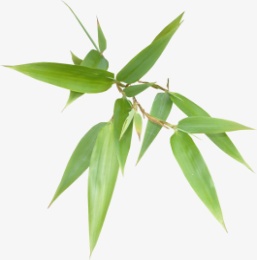 叶
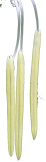 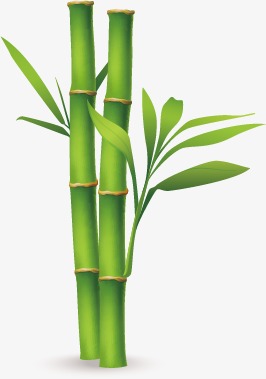 茎
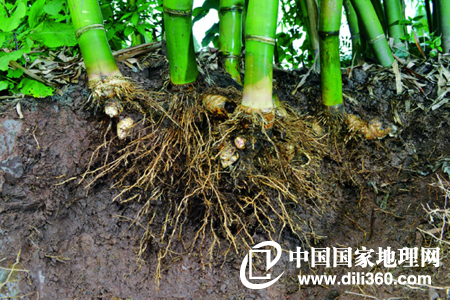 根
生活用品
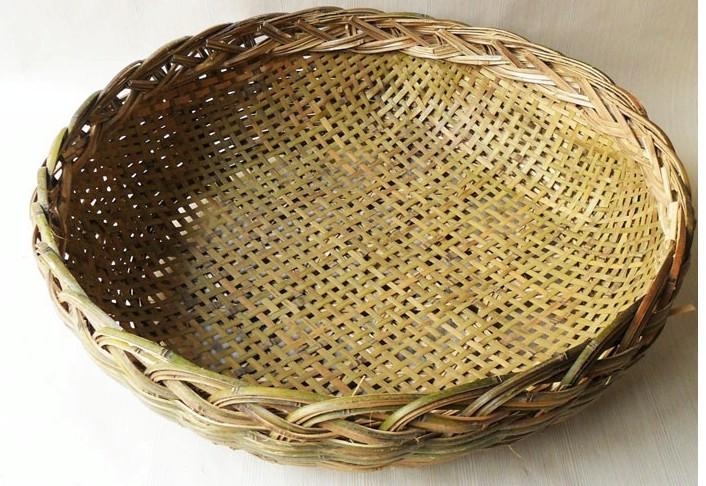 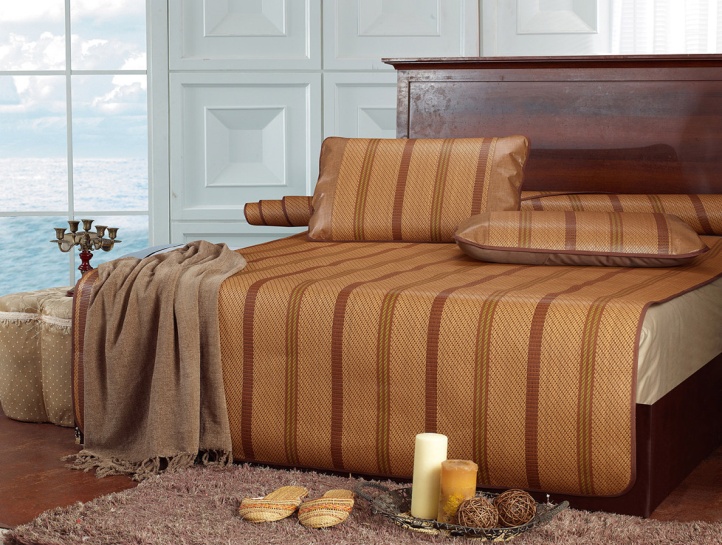 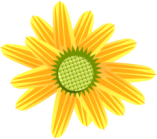 簸箕
凉席
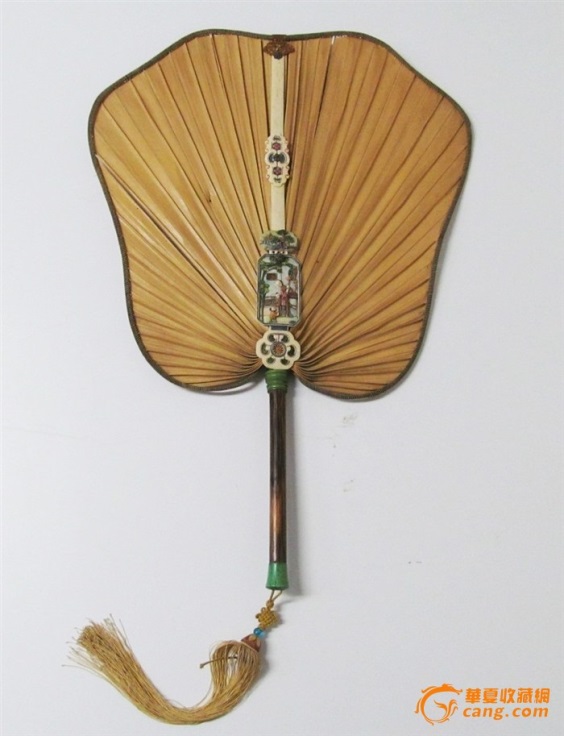 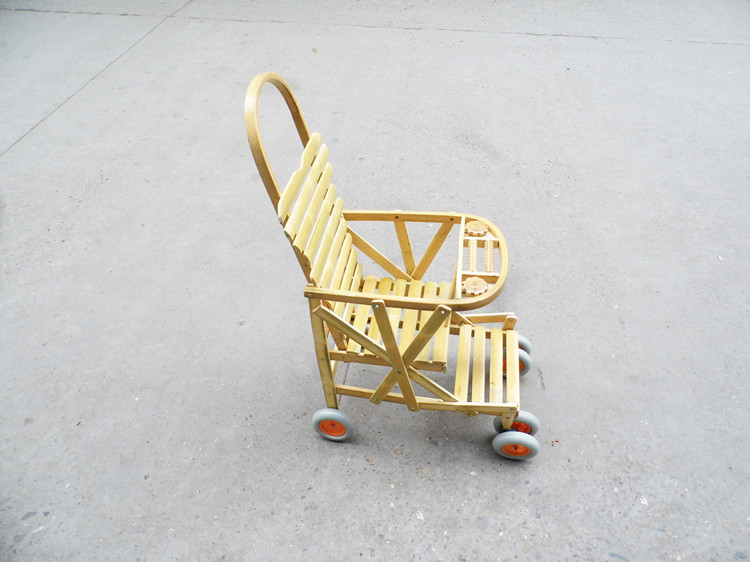 蒲扇
婴儿推车
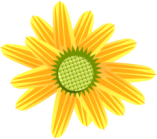 艺术品
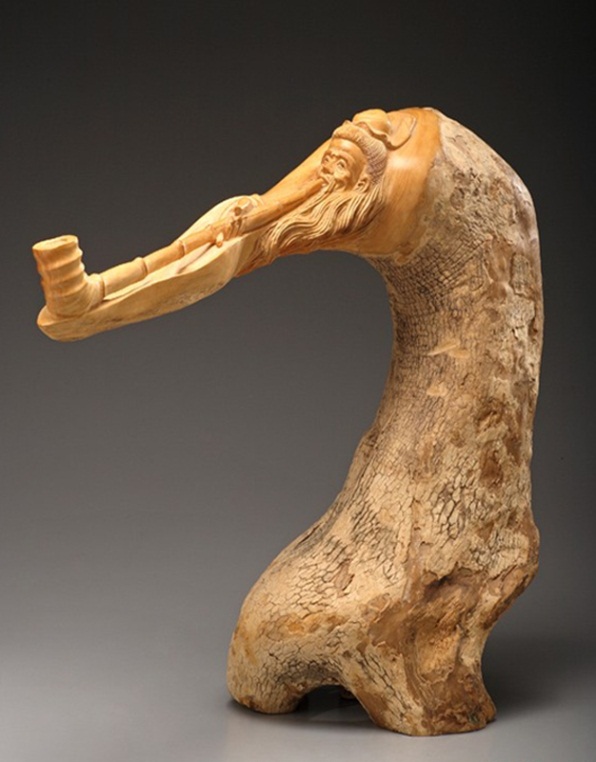 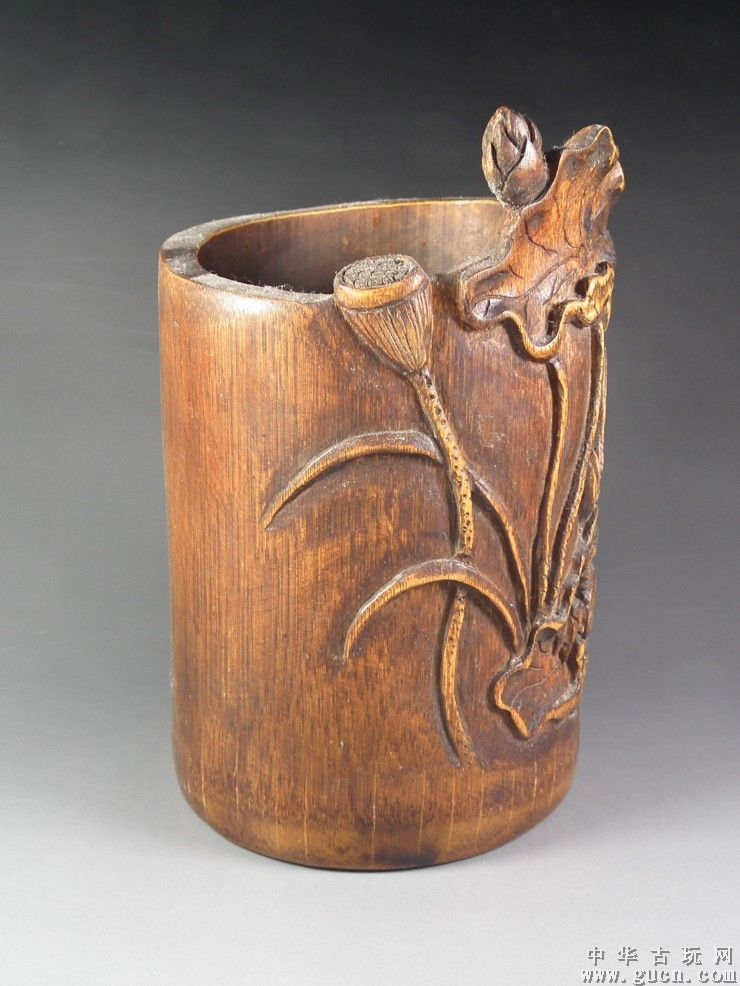 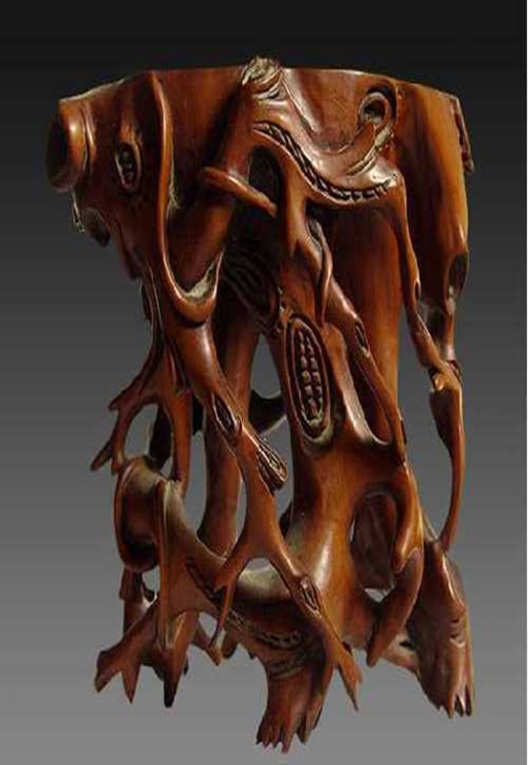 操作说明
幻灯片2：点击相应部位，出现文字说明